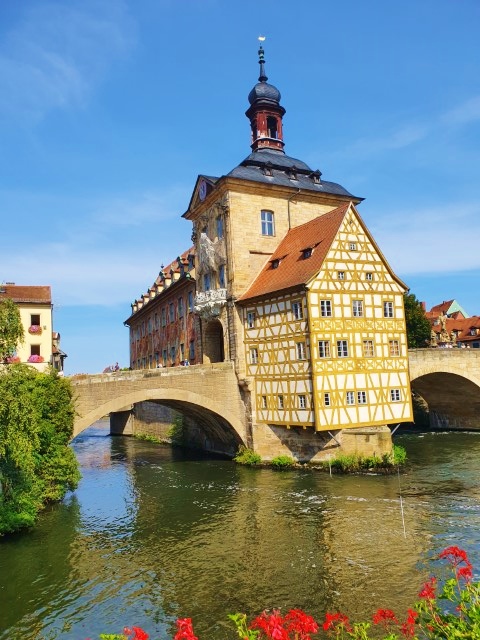 Bamberg
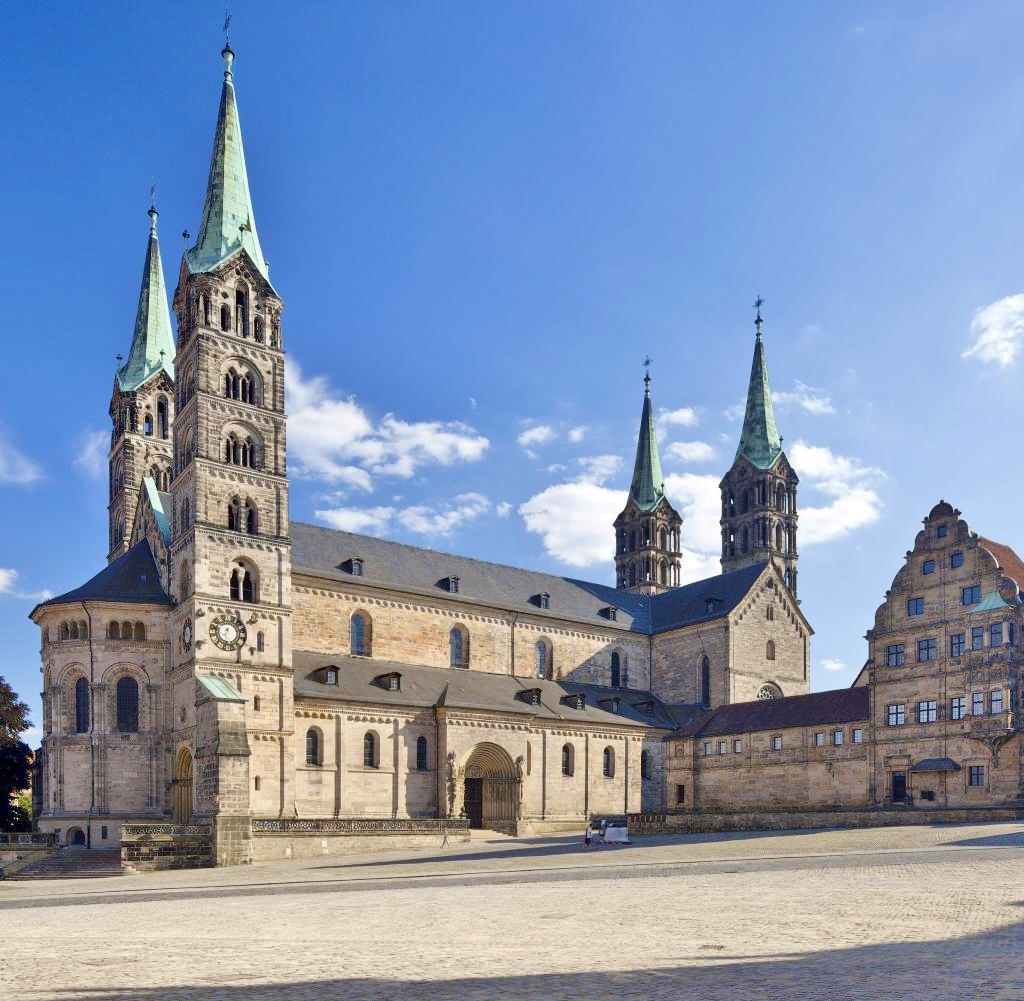 Walter Käppeli
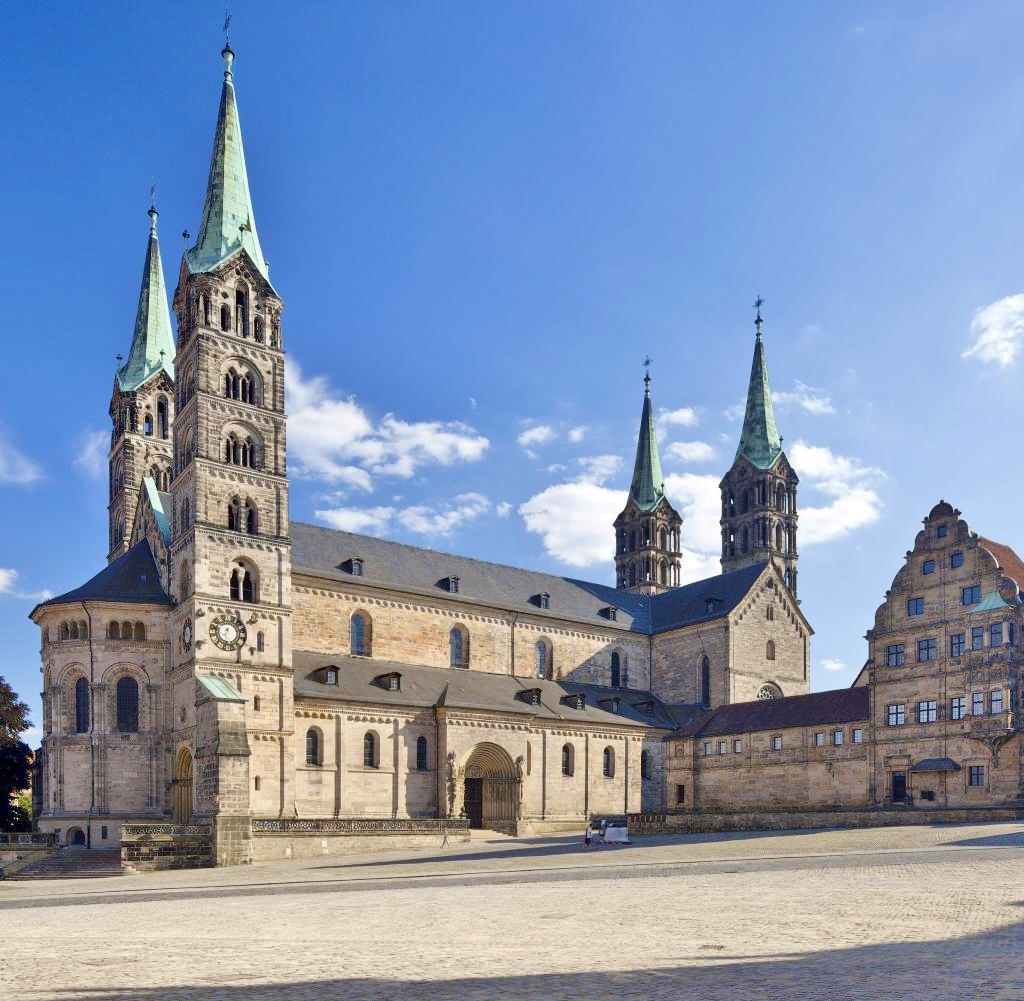 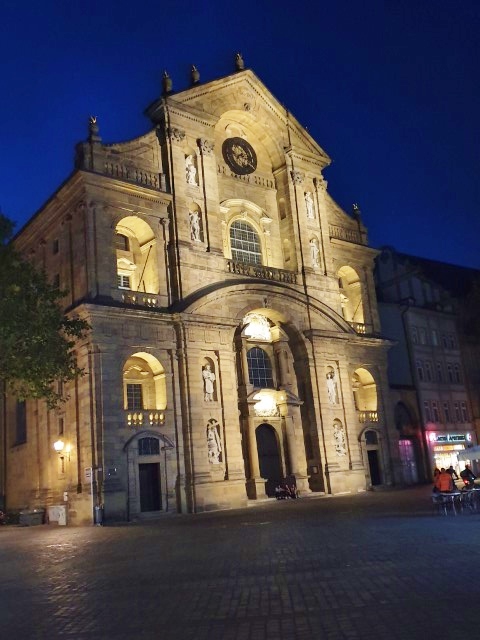 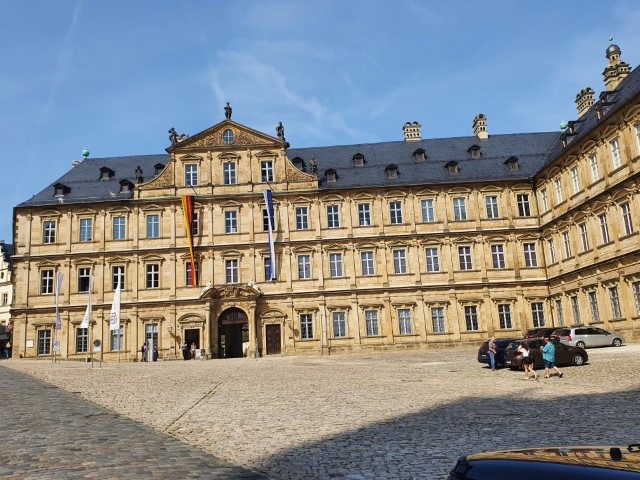 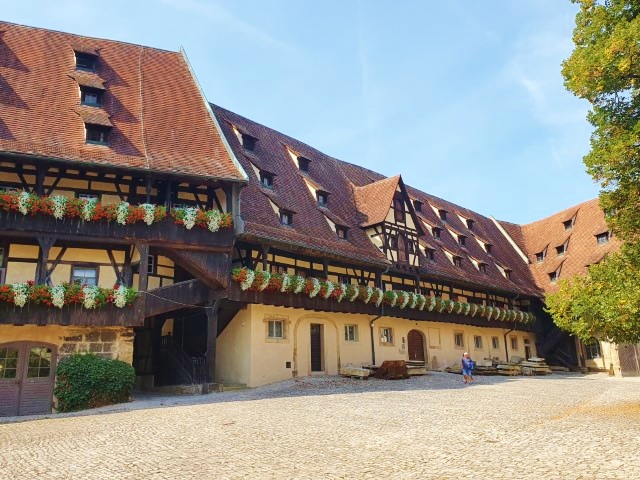 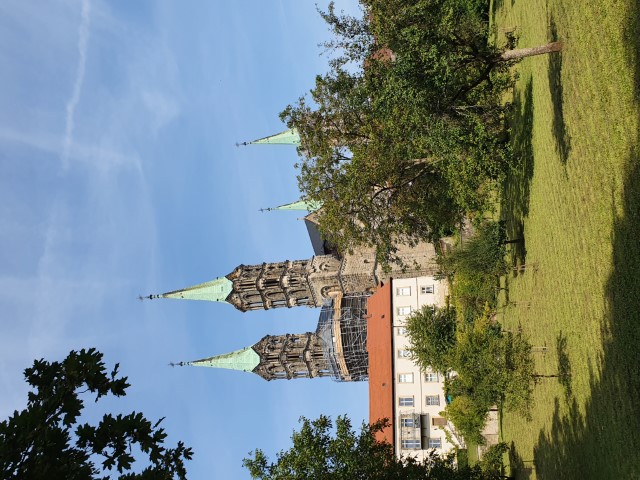 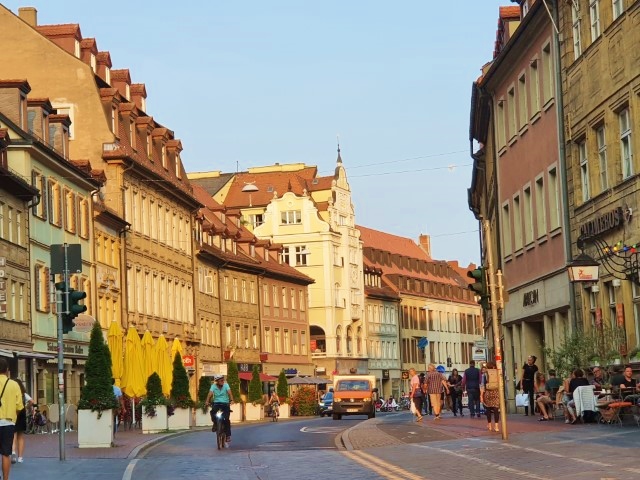 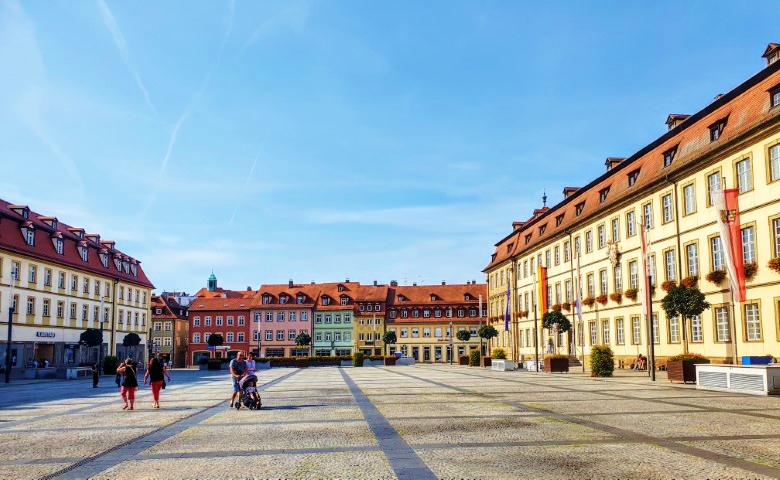 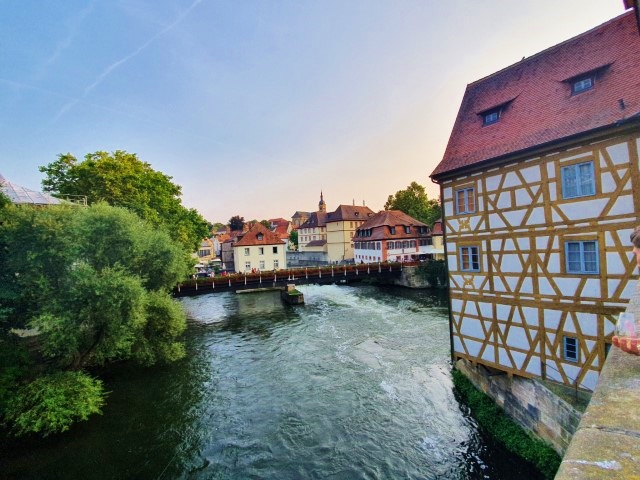 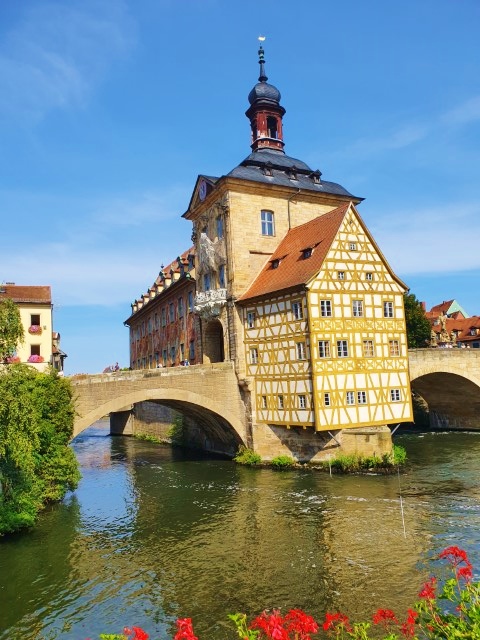 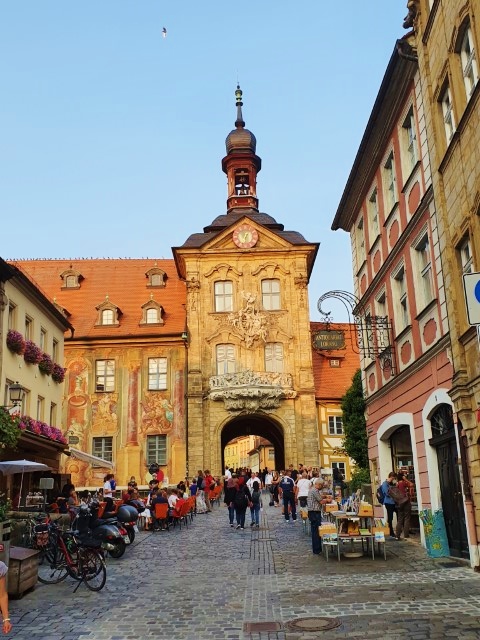 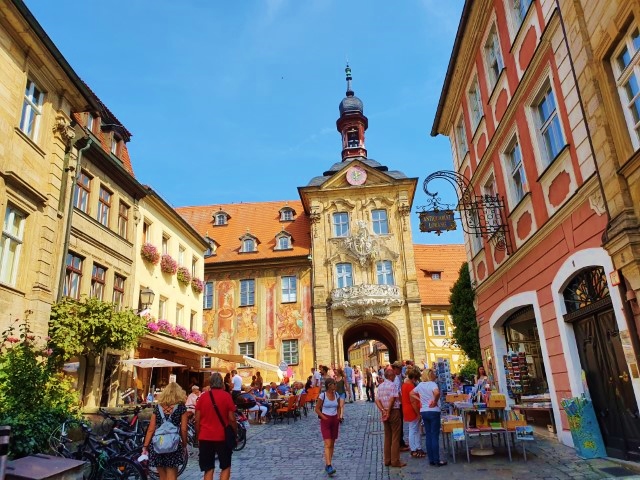 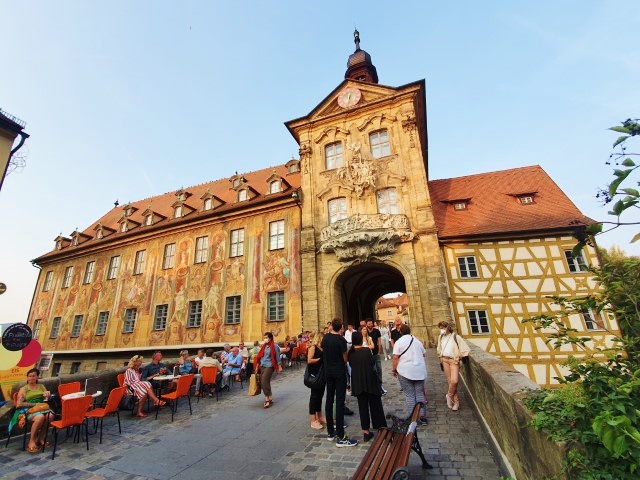 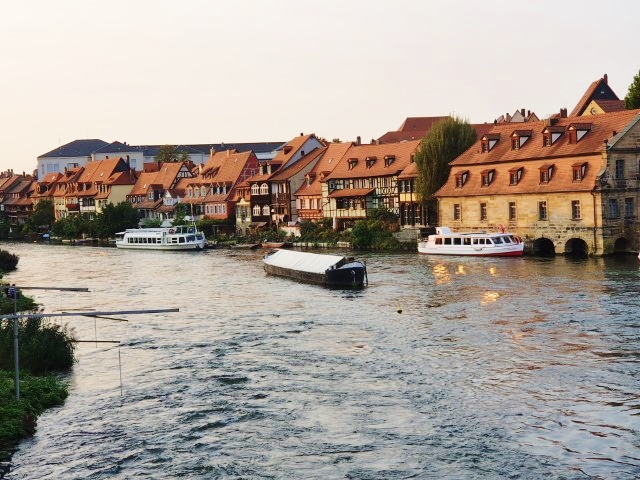 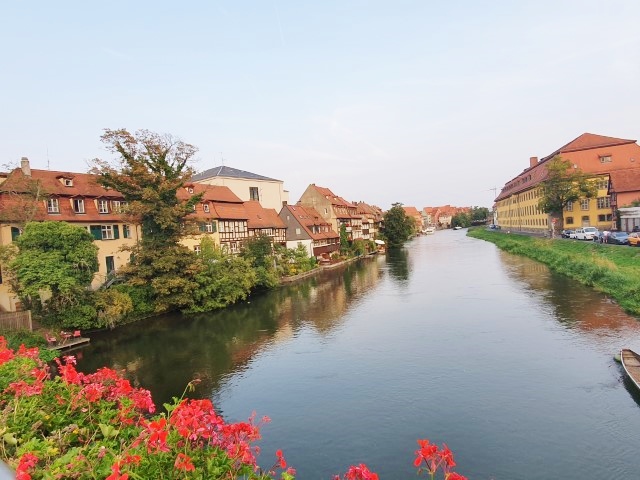 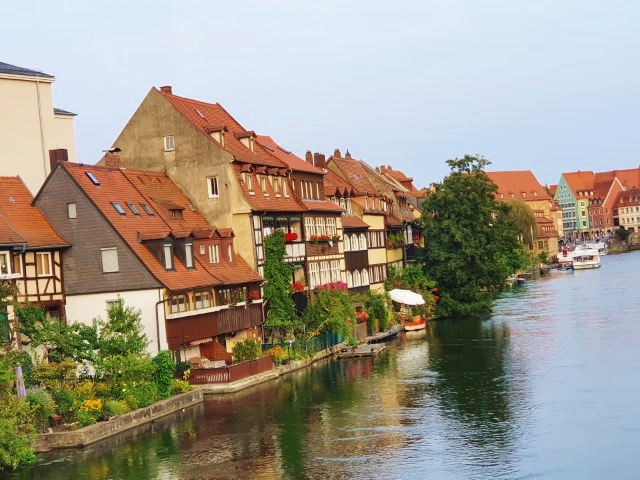 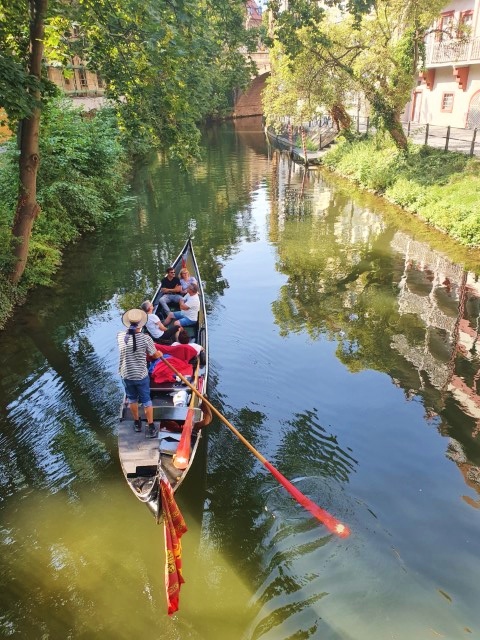 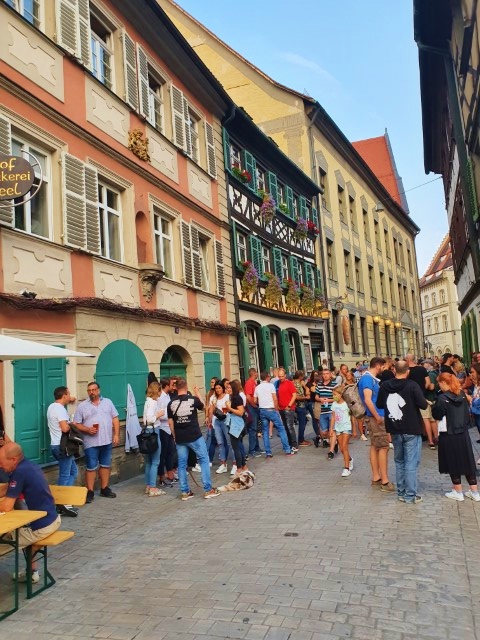 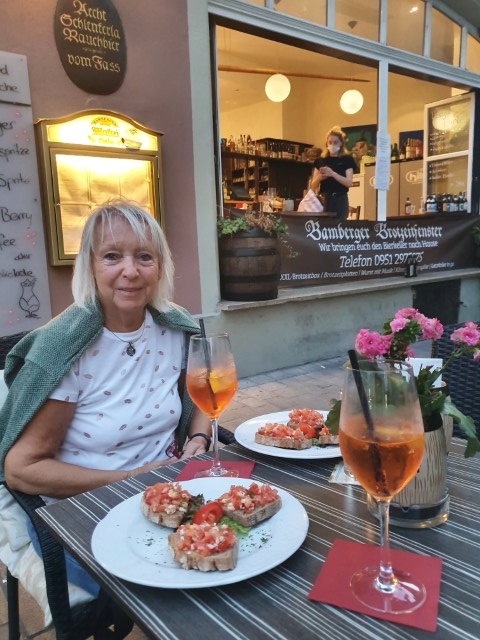 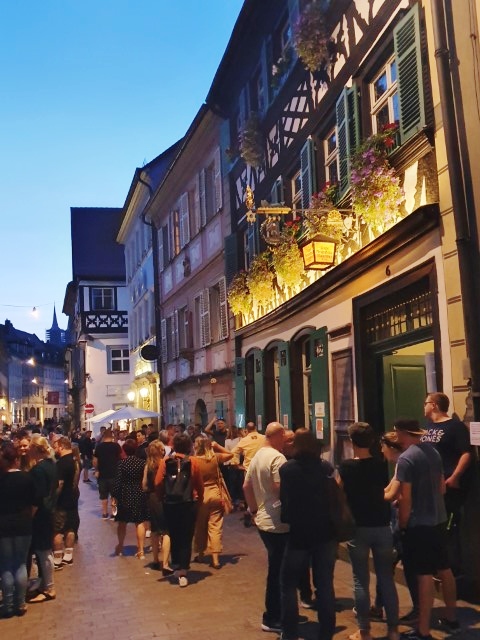 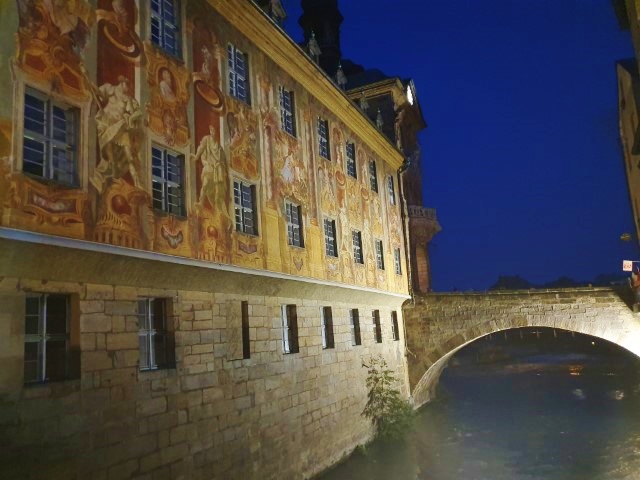